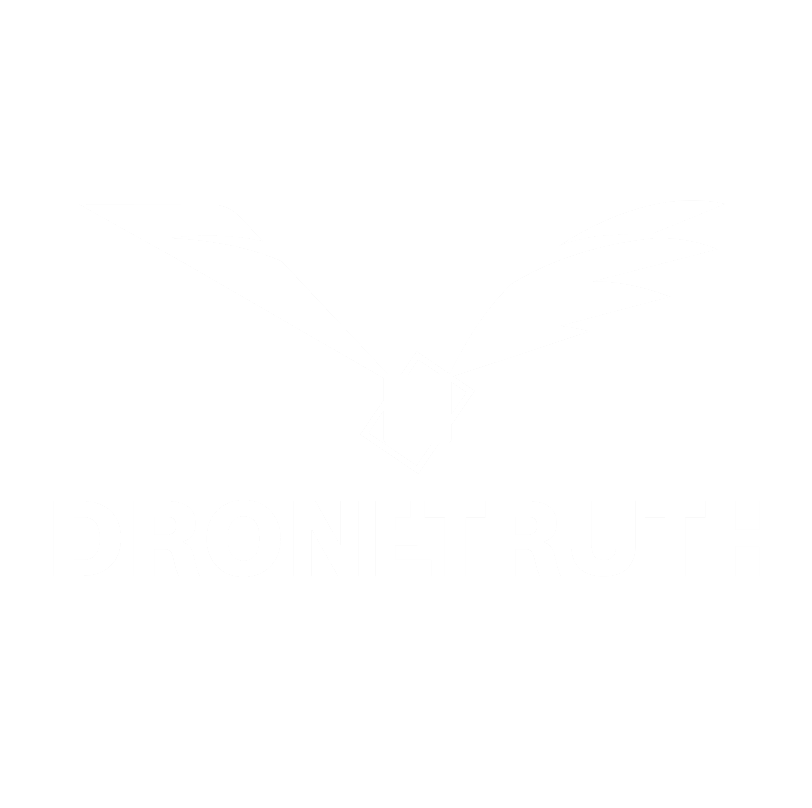 Projects at the Bosch-ELTE Cooperation
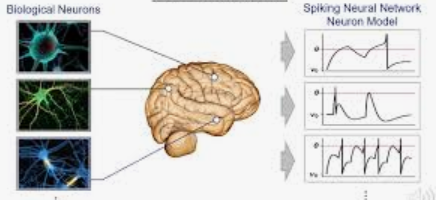 Hunor István Lukács (lukacs.hunor@inf.elte.hu)
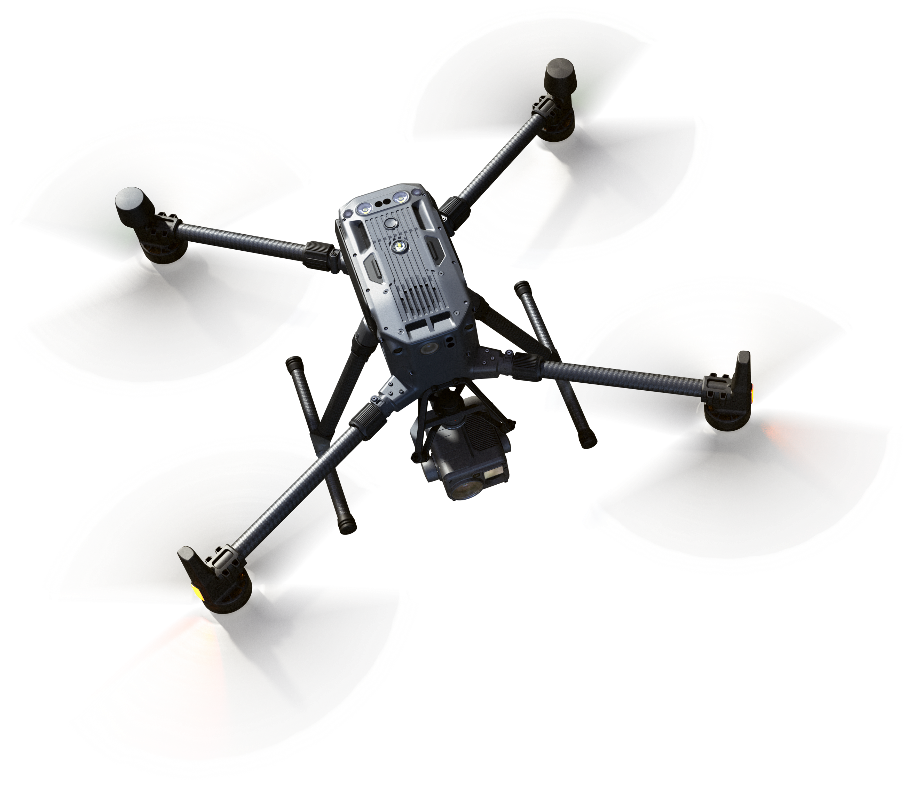 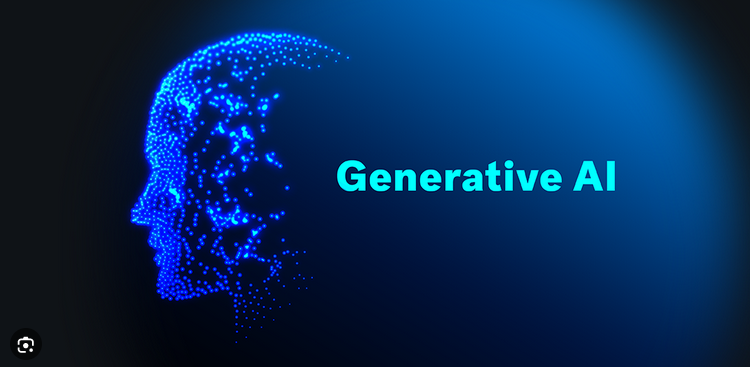 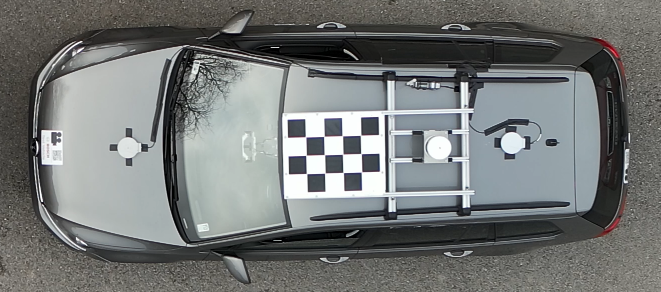 Spiking Neural Network (SNN)
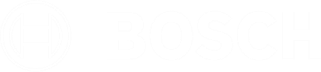 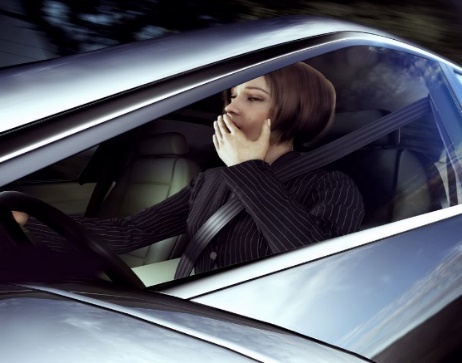 Dronetruth
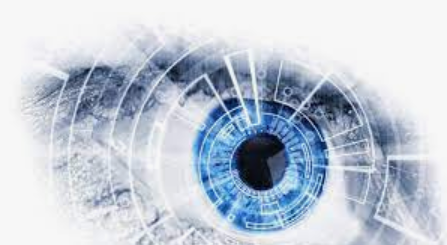 Generative AI
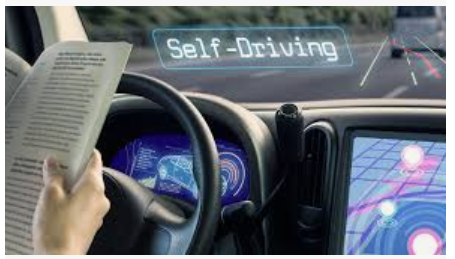 Interior sensing
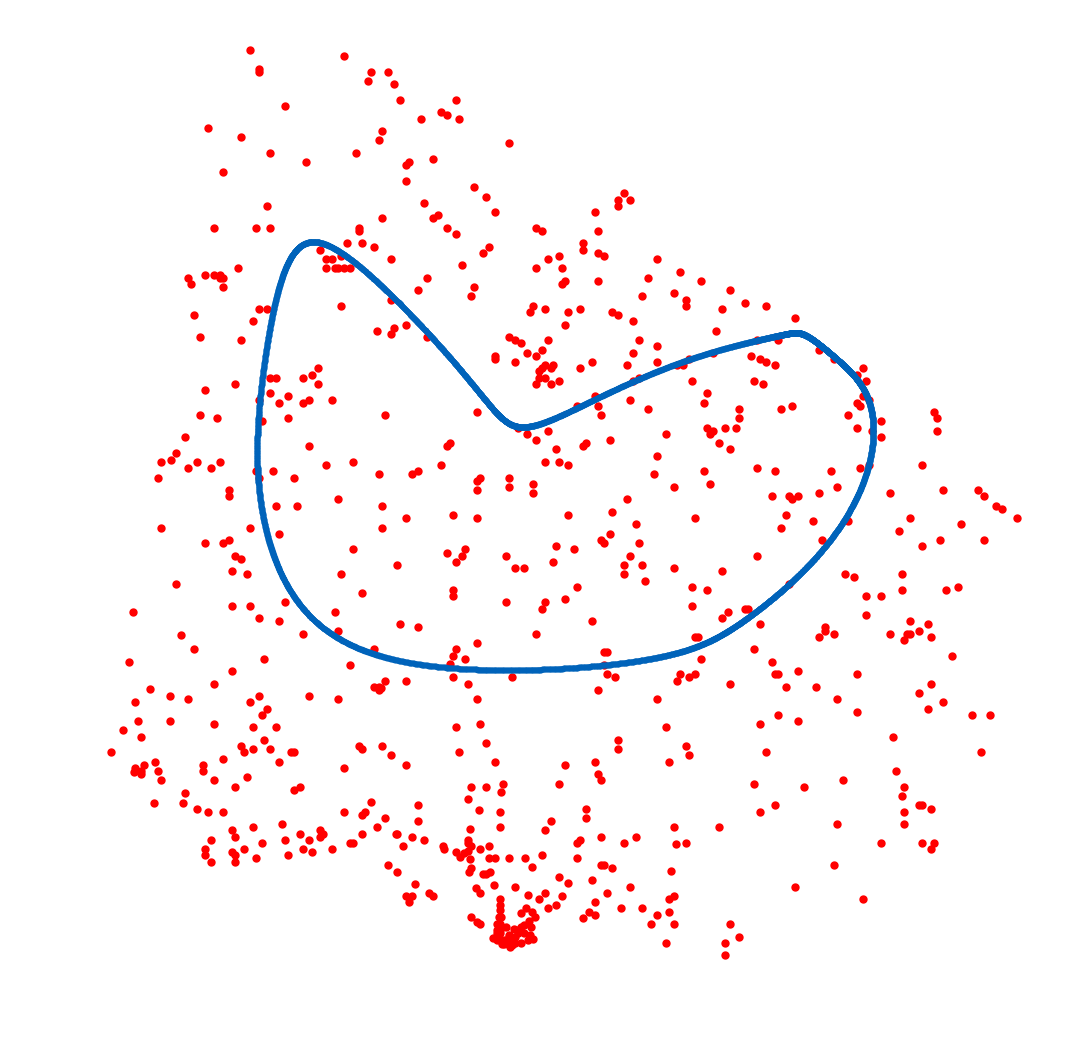 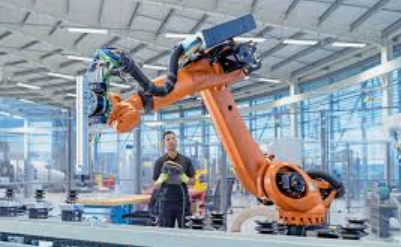 Machine Vision
Autonomous driving
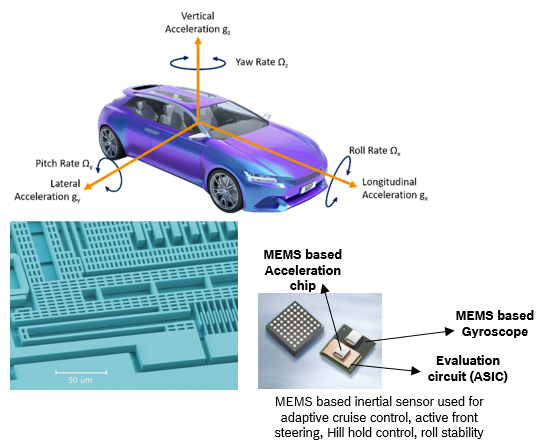 AI & Robotics
Process Flow Optimization
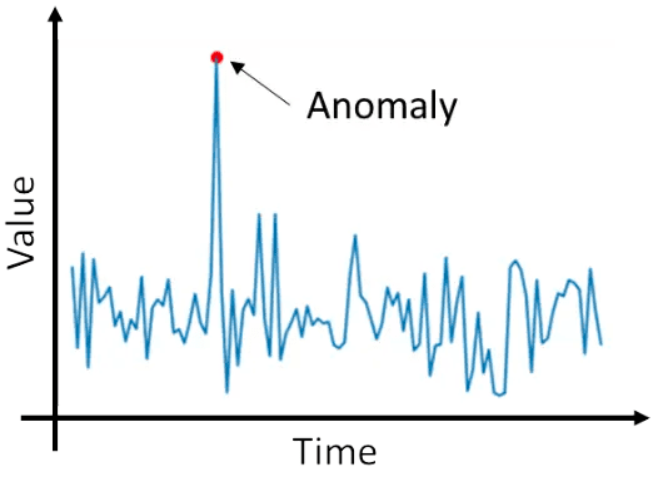 AI for MEMS sensors
Anomaly detection
Attention U-Net-based semantic segmentation for welding line detection
Hunor István Lukács (lukacs.hunor@inf.elte.hu)
Bence Beregi (beregi.bence@hotmail.com)
Tamás Fischl (tamas.fischl@hu.bosch.com)
Balázs Porteleki (balazs.porteleki@bosch.com)
János Botzheim (botzheim@inf.elte.hu)
Dataset
Data preparation
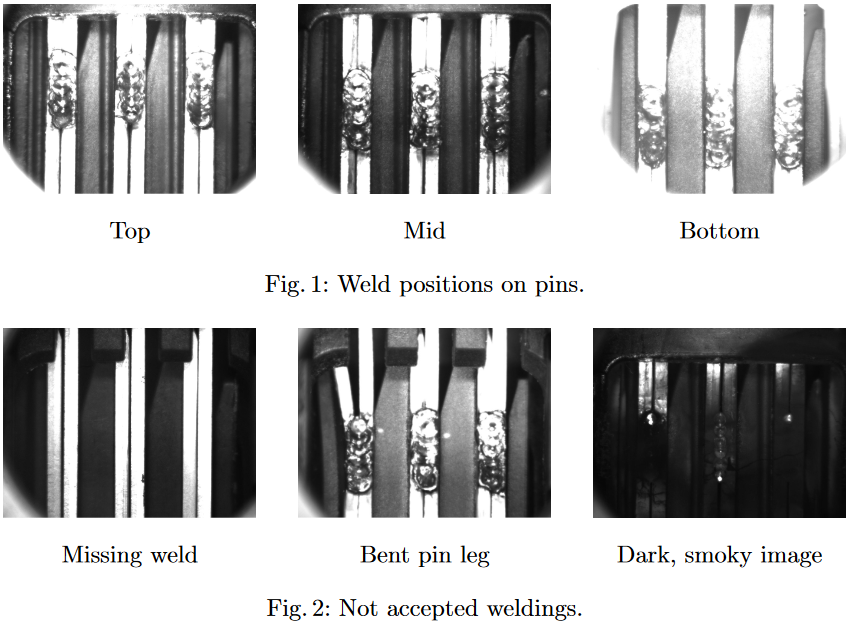 Manual check for all images  ~3600 each day
The manual inspection is time-consuming, but it is essential to ensure the quality
More than 1500 labeled images available for training
Four classes for segmentation based on the weld position: Bottom, Middle, Top, Missing
Based on the light condition we can distinguish bright and dark images
However, the pin positions are fixed and the pin legs appear almost at the same position on each image.
Our dataset contains images of welds from the SCU. Based on several criteria an image is accepted or declined.
Semantic segmentation
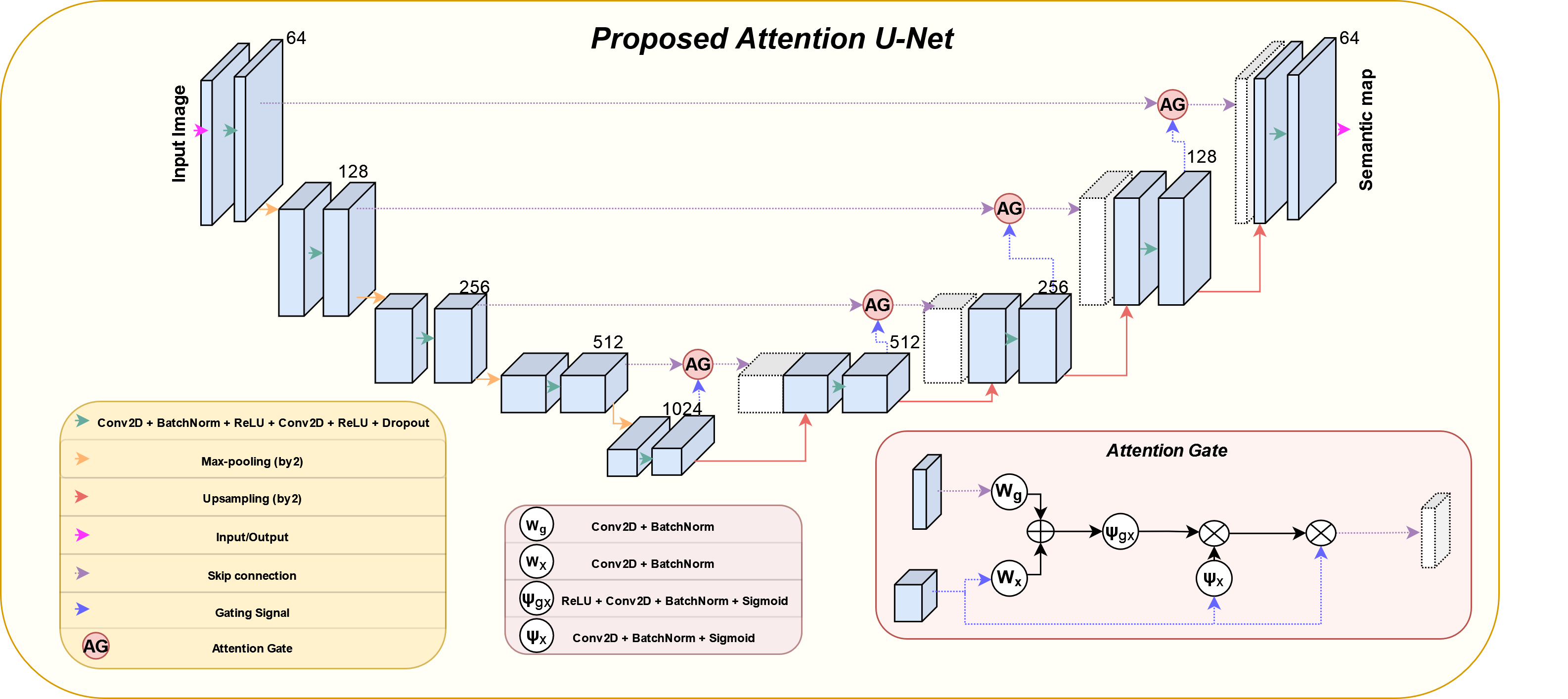 U-Net
Using the state-of-the-art UNet model on the pin frames, the validation accuracy reaches over 95%. 
Using a UNet architecture with an added Attention layer (paying more attention to the weld areas)
Generalized Dice- and Cross-entropy loss (prioritizing the weld pixels)
The model is trained on the pin frames separately
Architecture
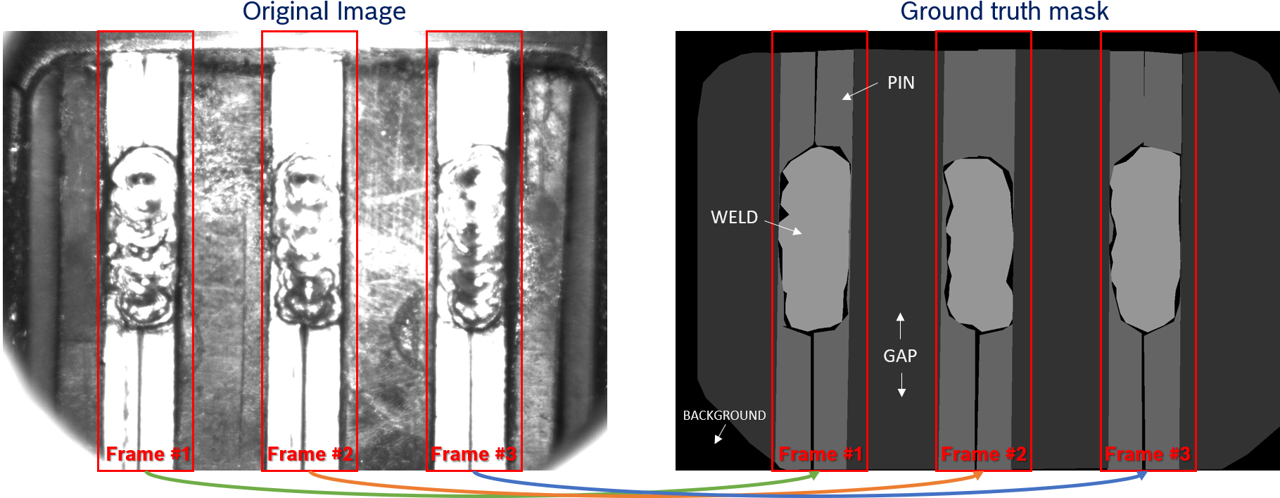 Pin separation
Attention U-Net architecture with weighted loss
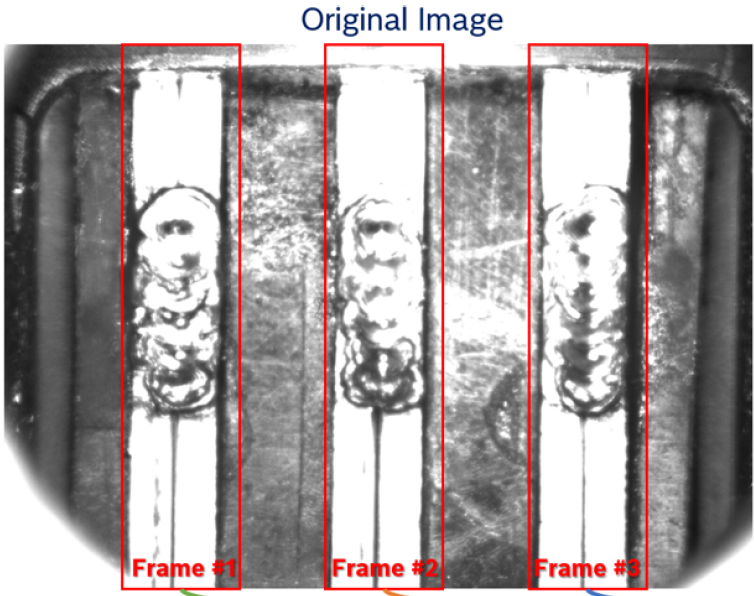 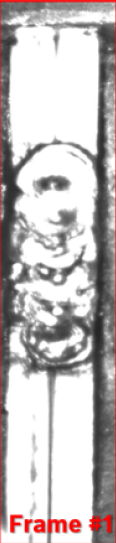 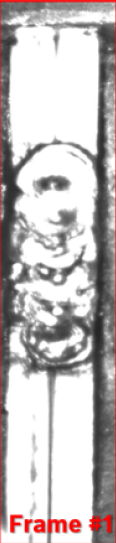 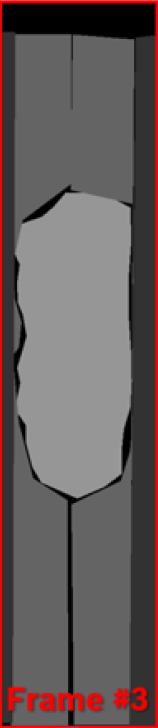 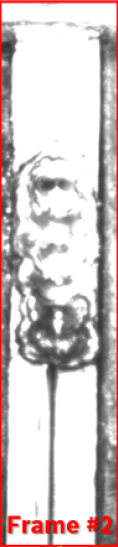 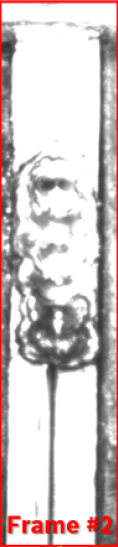 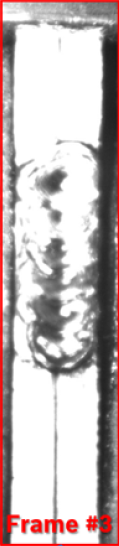 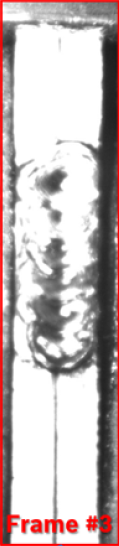 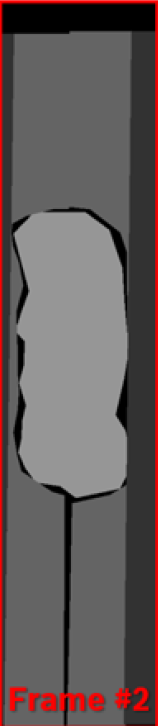 Workflow
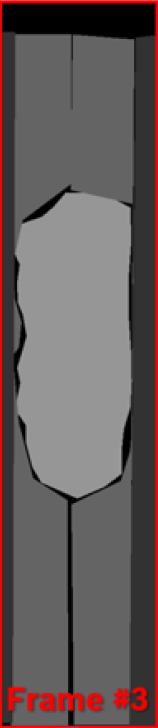 U-Net
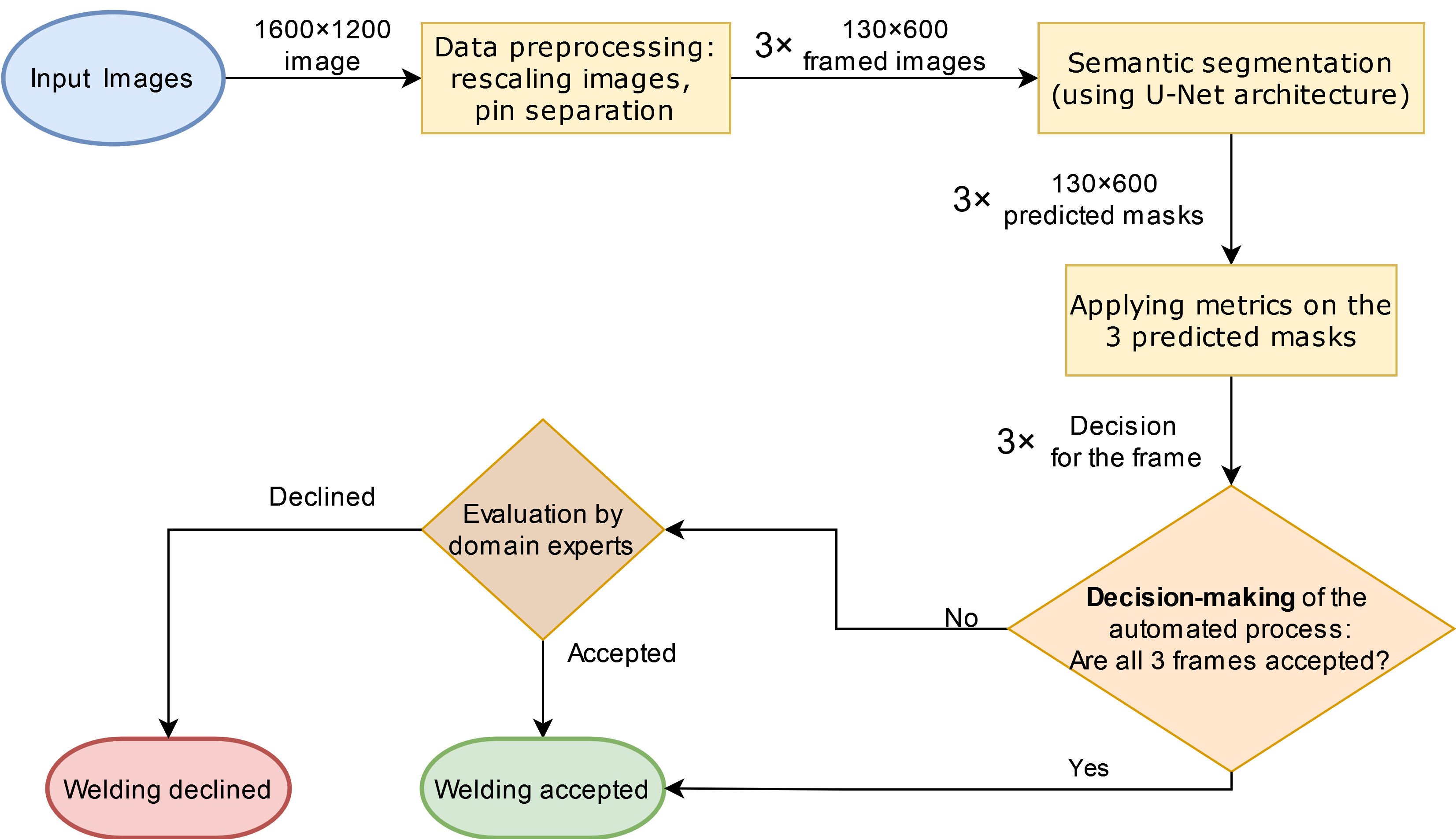 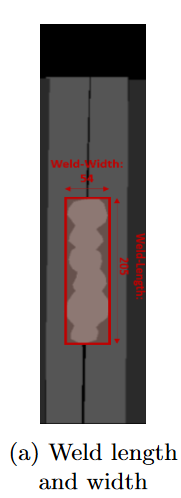 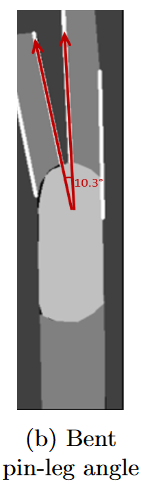 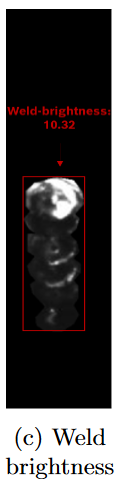 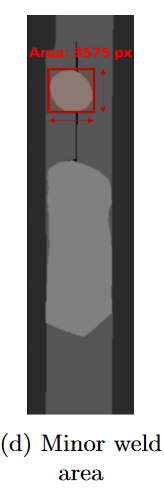 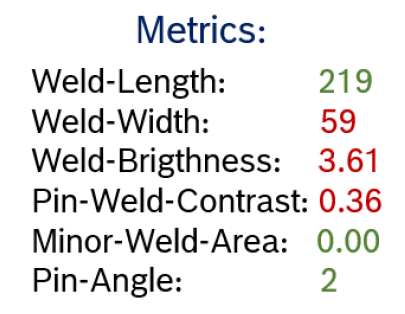 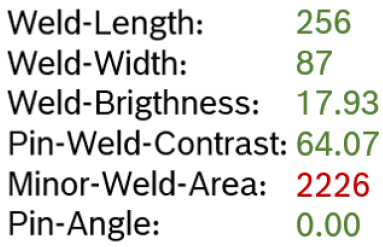 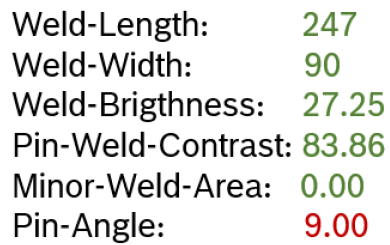 Workflow created for the production process
Results
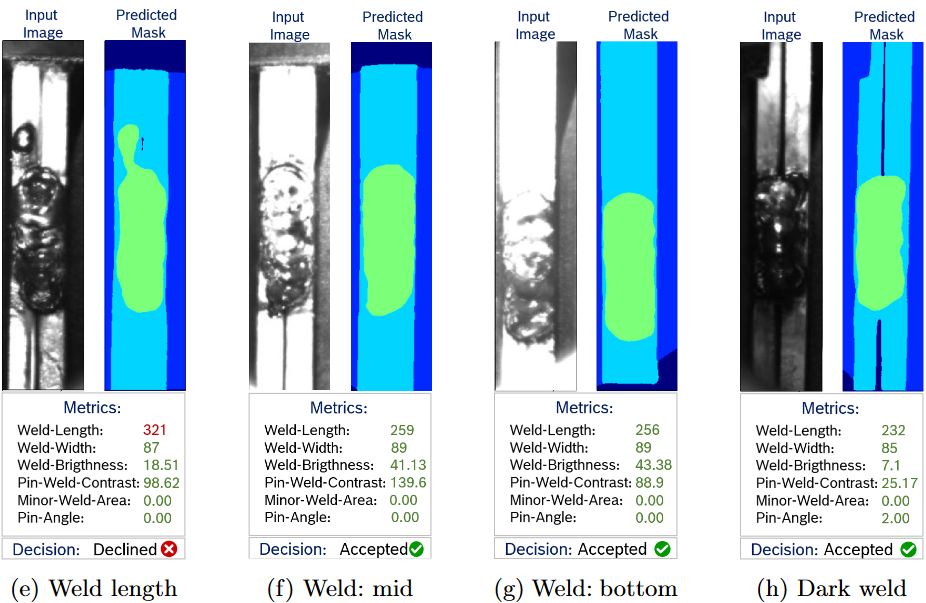 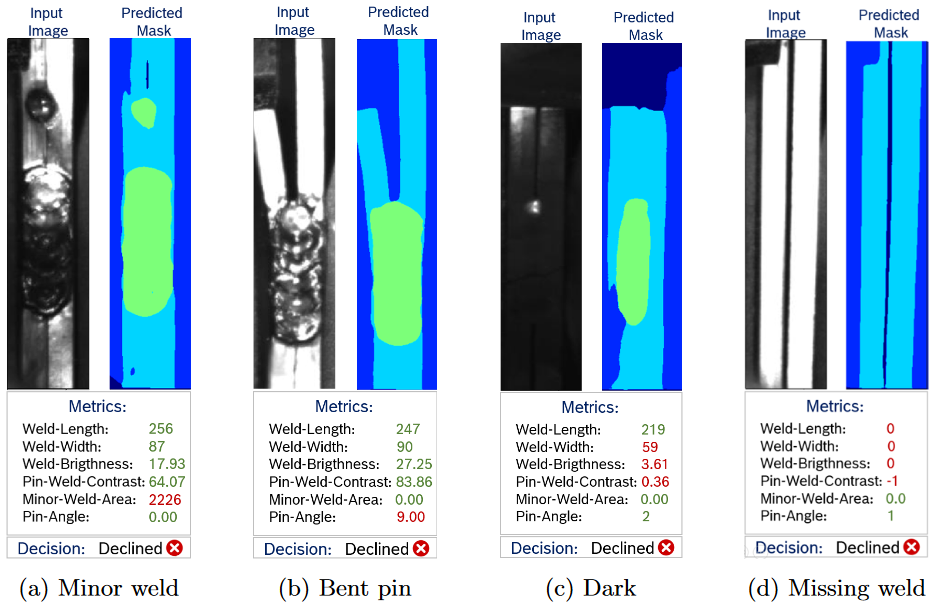 Model evaluates each pin individually based on metrics with its targets
GUI
How the process experts are using this technology?
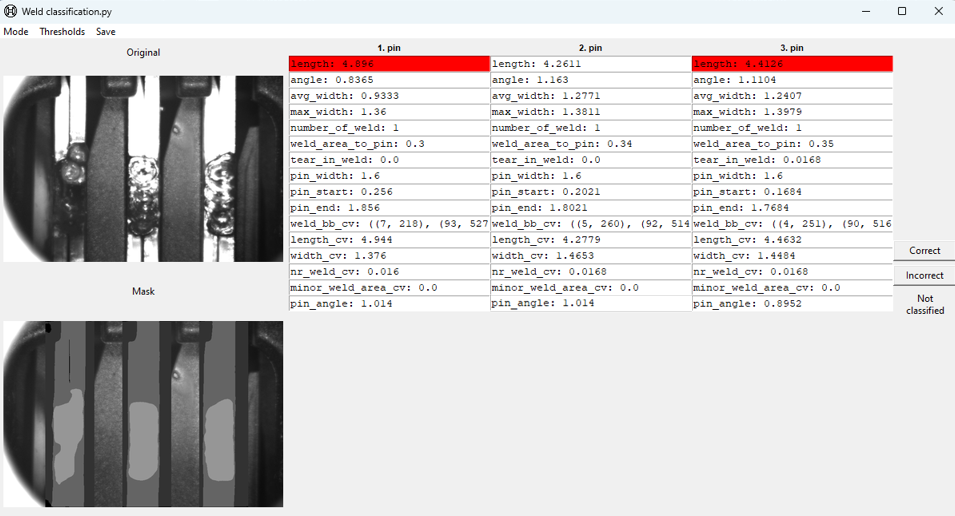 process experts can easily inspect the predicted masks of the pins along with the calculated metrics
If thresholds are applied, the  outliers are highlighted
GUI:Snapshot
GUI for user-friendly interaction
Future work
Diffusion model-based 
Anomaly detection
Forward process
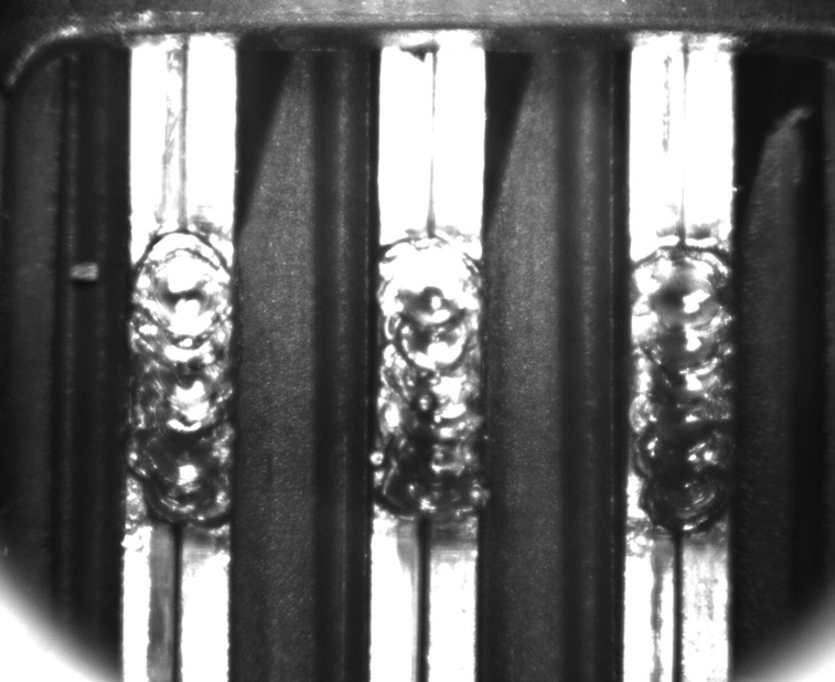 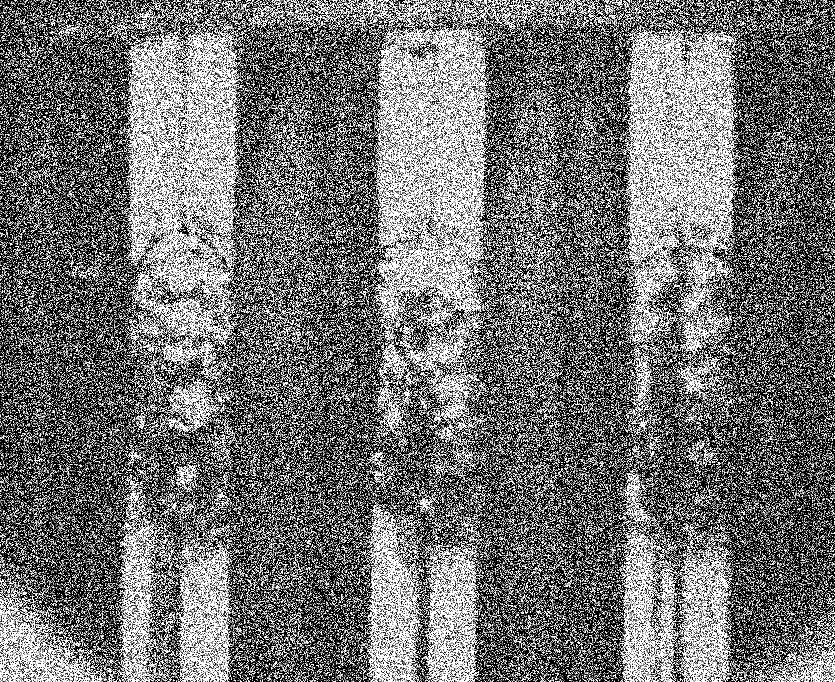 Using for anomaly detection
Investigates the data between the three pin-frames also
Steps:
Forward process: gradually adds noise to the image over several steps, transforming it into random noise
Reverse process: The model is trained to reverse this noise process, learning how to reconstruct the original data step-by-step, by subtracting the predicted noise.
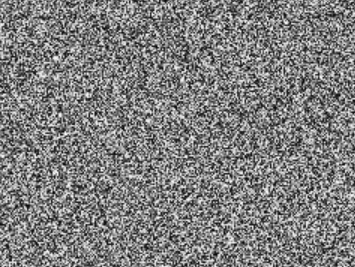 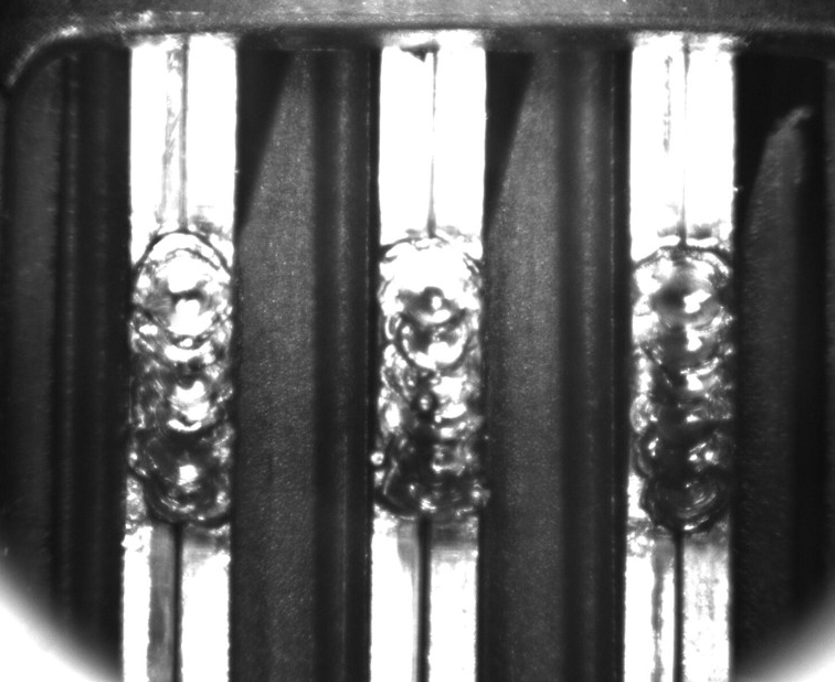 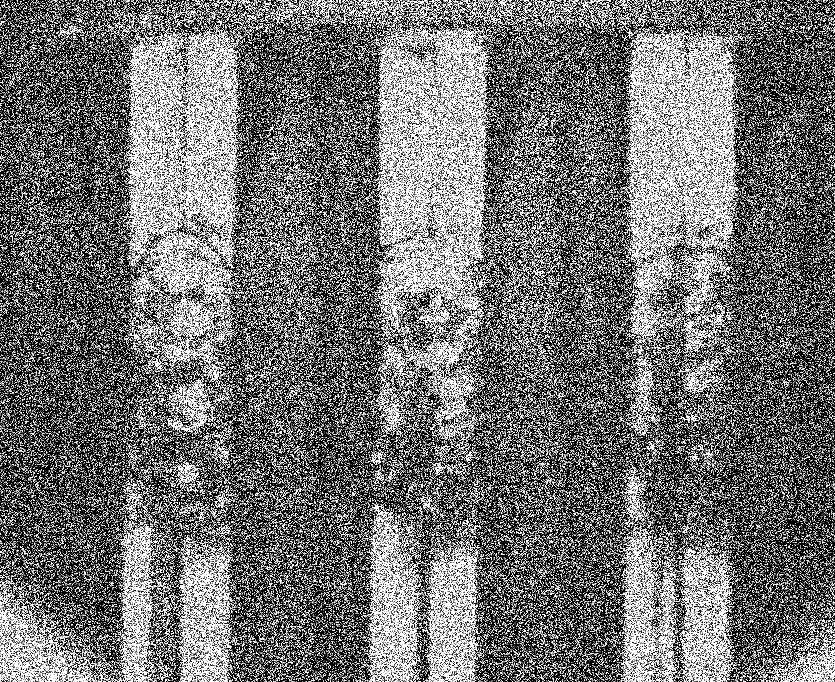 Reverse process
Diffusion model-based anomaly detection as future work
Anomaly detection in serial production and product development
Hunor István Lukács (lukacs.hunor@inf.elte.hu)
Tamás Fischl (tamas.fischl@hu.bosch.com)
János Botzheim (botzheim@inf.elte.hu)
Introduction to Inertial MEMS Sensors
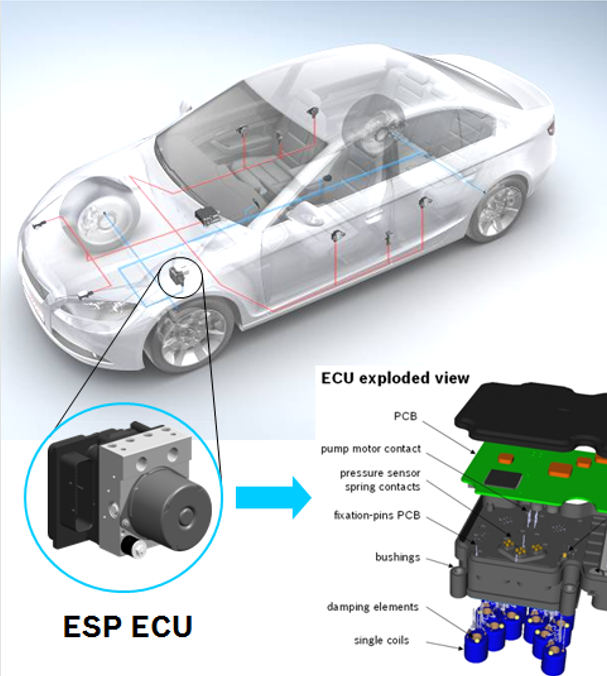 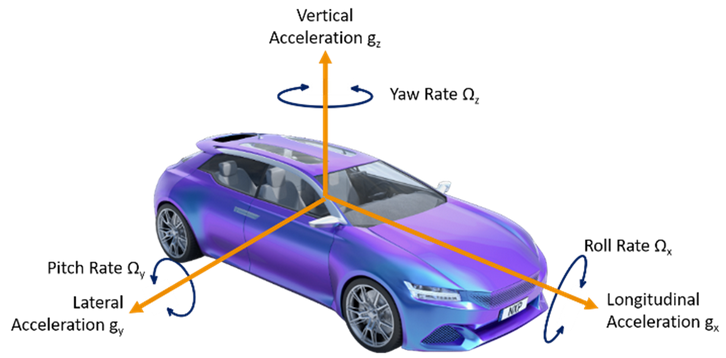 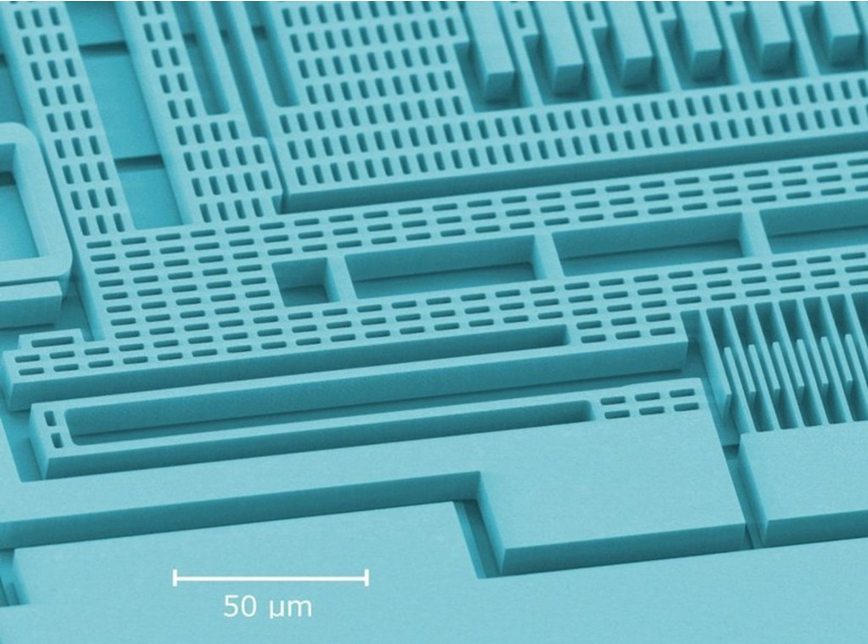 MEMS based Acceleration chip
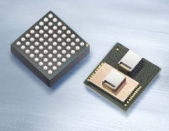 Accident, vehicle without ESP
MEMS based
Gyroscope
Evaluation circuit (ASIC)
MEMS based inertial sensor used for adaptive cruise control, active front steering, Hill hold control, roll stability
ESPi: Electronic Stability Program in vehicles with  MEMS based inertial sensors
Micro-electromechanical Systems (MEMS) based inertial sensor usage in vehicles
10
Anomalies, Autoencoders, Benchmark model
Benchmark model
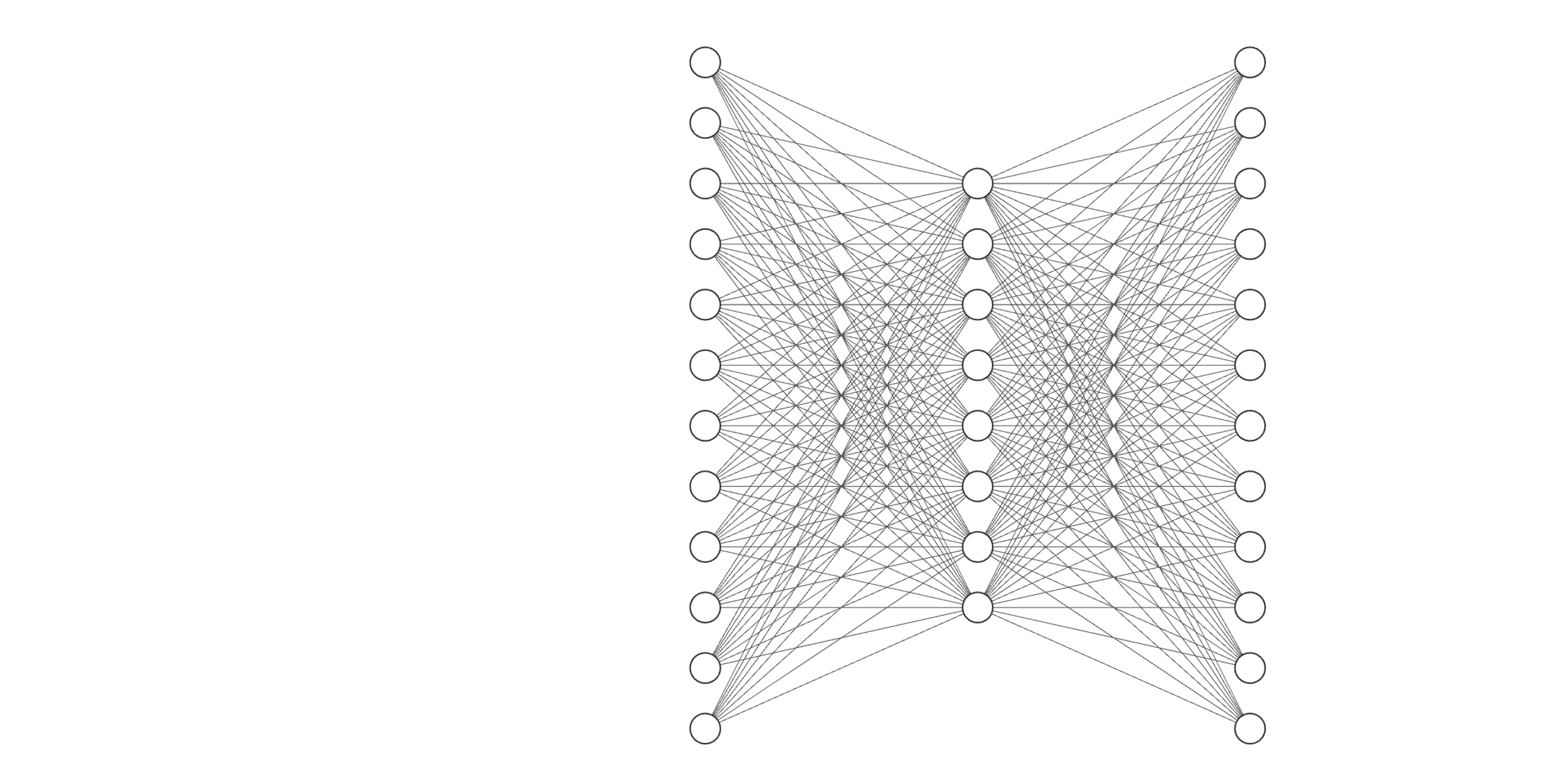 Autoencoder
Fig. 2
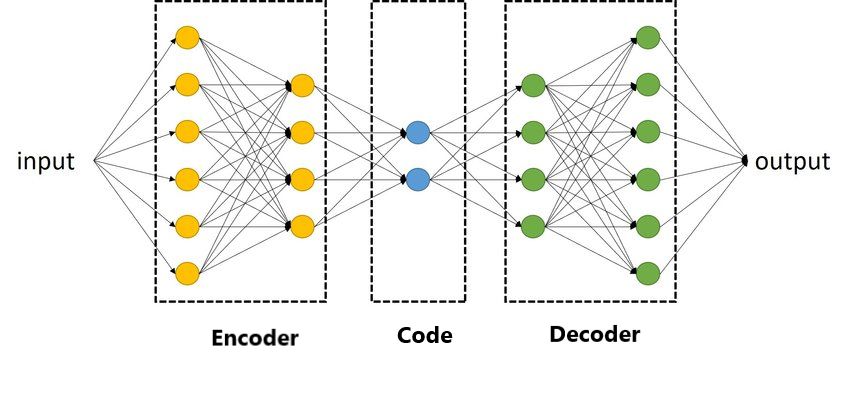 Fig. 1
Training processes
Trying manually set architectures:
Ground truth anomalies
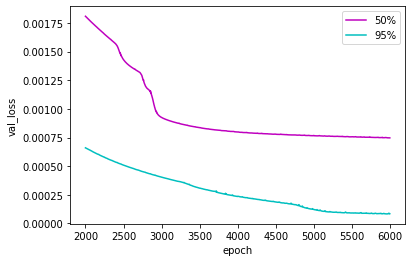 The task is to find an autoencoder architecture, 
that detects the ground truth anomalies
and to investigate other arising real anomalies.
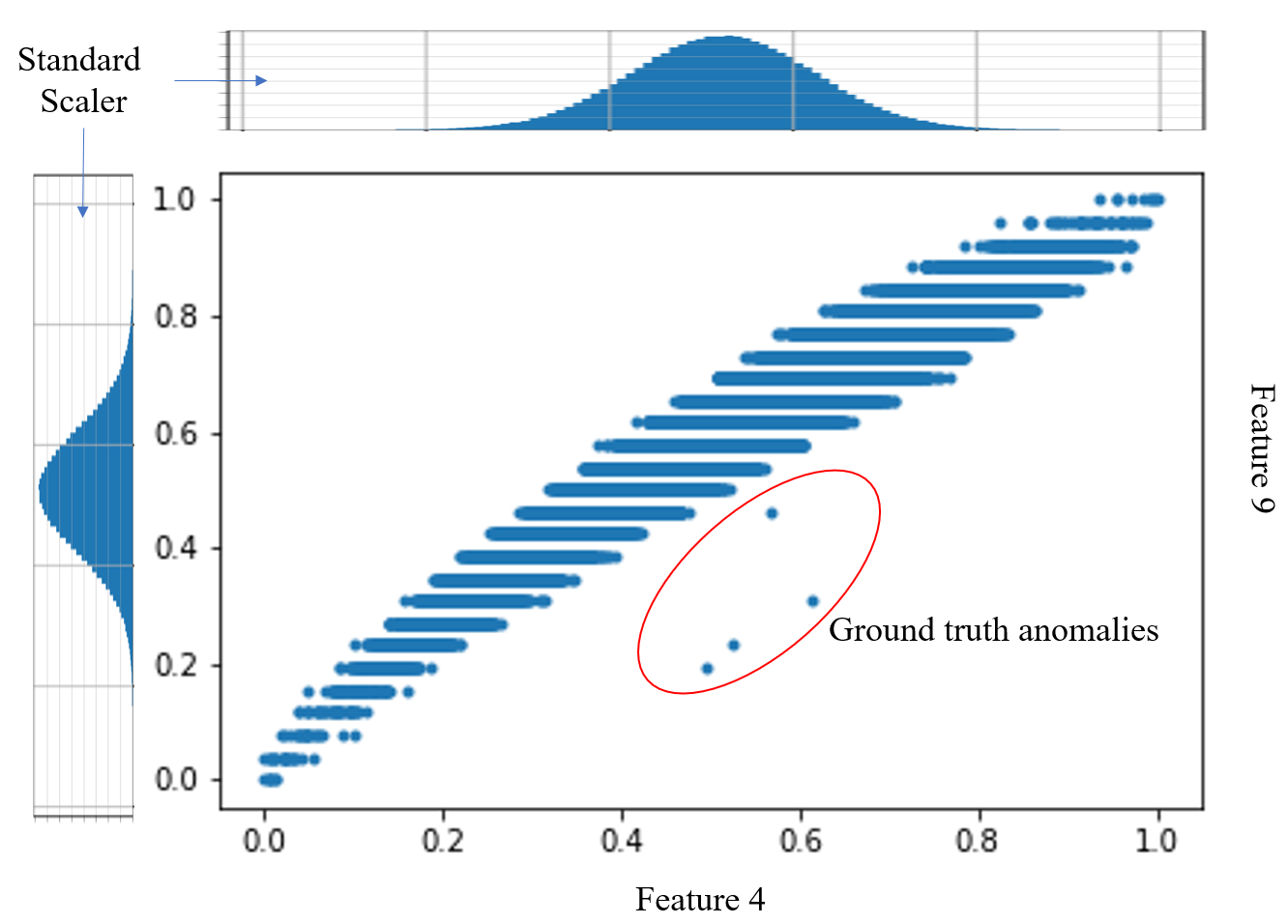 ℝ57
Corresponding Architectures
ℝ61
ℝ61
Code
(Layers)
  Architectures:   IN         Hidden        OUT
    
“Model 50%”:  61       30      61
“Benchmark”:  61       57      61
Output Layer
Input Layer
These 4 ground truth anomalies were discovered by domain experts.
The Standard Scaler method is not capable of recognizing
 these anomalies.
The autoencoders perform a dimension reduction 
 (typically) in order to learn an efficient representation.
Experiments: the used architecture and the training process
11
Architecture optimization
Architecture representation based on Bézier curves:
The architecture representation of a symmetric autoencoder 
based on Bézier curves provides a model with reduced number of parameters.
Quadratic Bézier curves:
Constraints :
P0  fixed at [0, inpdim]
The x coord. of P2 is fixed at 1
The x coord. of P1  ∈  [0, 1]
The y coord. of P1 ∈  [code_size, inpdim]
Degree of freedom is 4:
Bottleneck/Code size (y coordinate of control point P2)
Number of layers
Coordinate x of control point P1
Coordinate y of control point P1
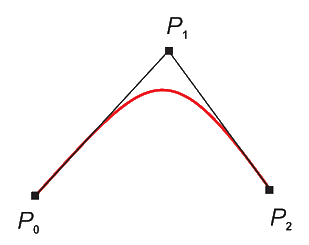 The y coordinate (rounded value) of the 
intersection points will give the 
neuron number in the given layer
91
Examples:
Example #2
Example #1
82
P0 = [0,100]
72
Neurons per layer
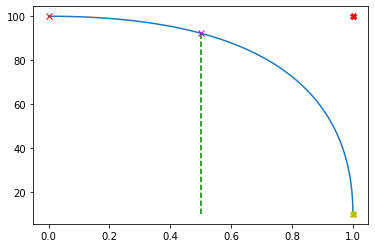 61
92
P0 = [0,100]
P1 = [1,100]
48
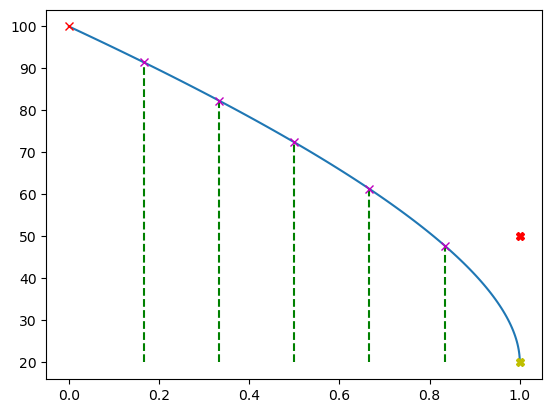 Neurons per layer
P1 = [1, 50]
Number of layers = 5
We divide the x axis into
 {number of layers} equal parts
A quadratic Bézier curve is the path traced by the 
function B(t), given points P0, P1, and P2 (control points):
Derived
Architecture
P2 = [1,10]
P2 = [1, 20]
Number of layers = 1
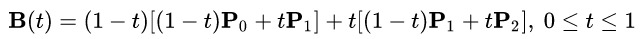 Encoder’s fc layers: [100->91], [91->82], [82->72], [72->61], [61->48], [48->20]
 Code size: 20
 Decoder’s fc layers: [20->48], [48->61], [61->72], [72->82], [82->91], [91-> 100]
Derived architecture
Encoder’s fc layers: [100->92], [92->10]
 Code size: 10
 Decoder’s fc layers: [10->92], [92>100]
The Benchmark model’s architecture was set manually. The proposed method automatizes this architecture search problem.
12
Optimization with Bacterial Evolutionary Algorithm (BEA)
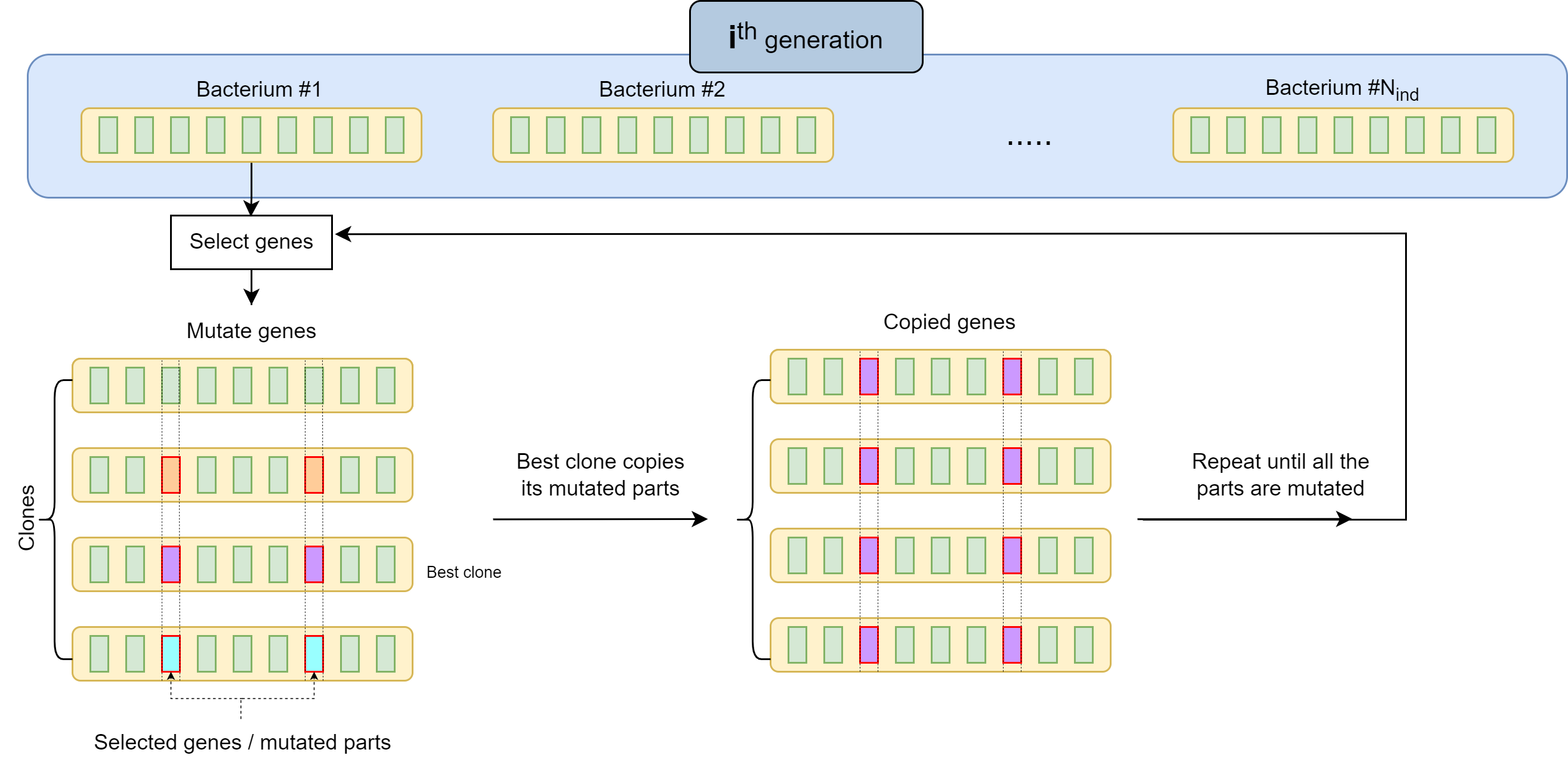 Individum encoding, abstract representation
Bacterial
 mutation
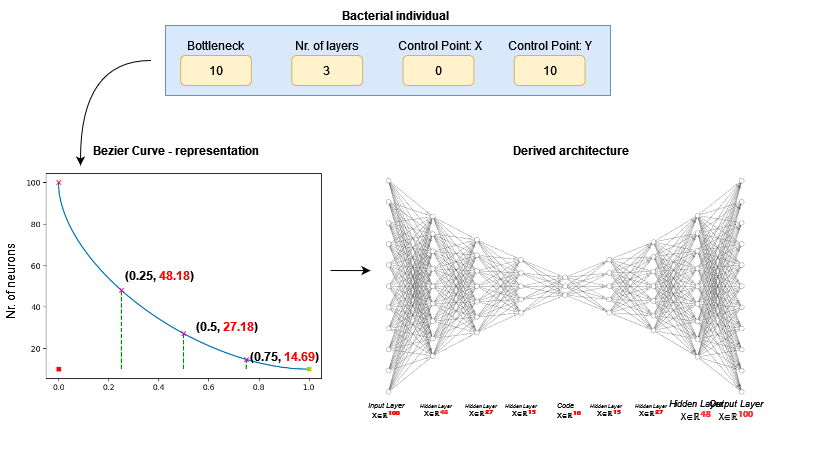 BEA
 operators
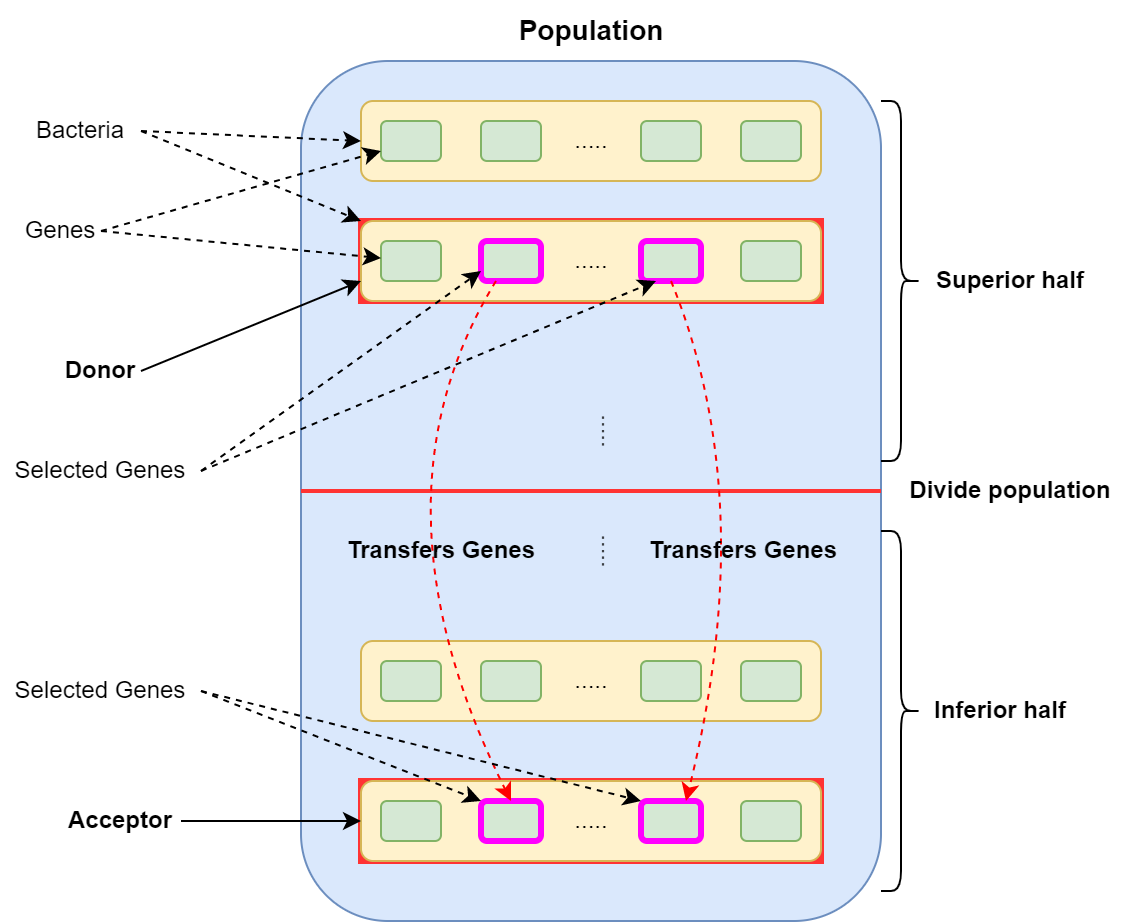 Gene
transfer
Architecture Search with BEA; BEA operators: bacterial mutation and gene transfer
13
Results
λ = 10-4
λ = 10-1
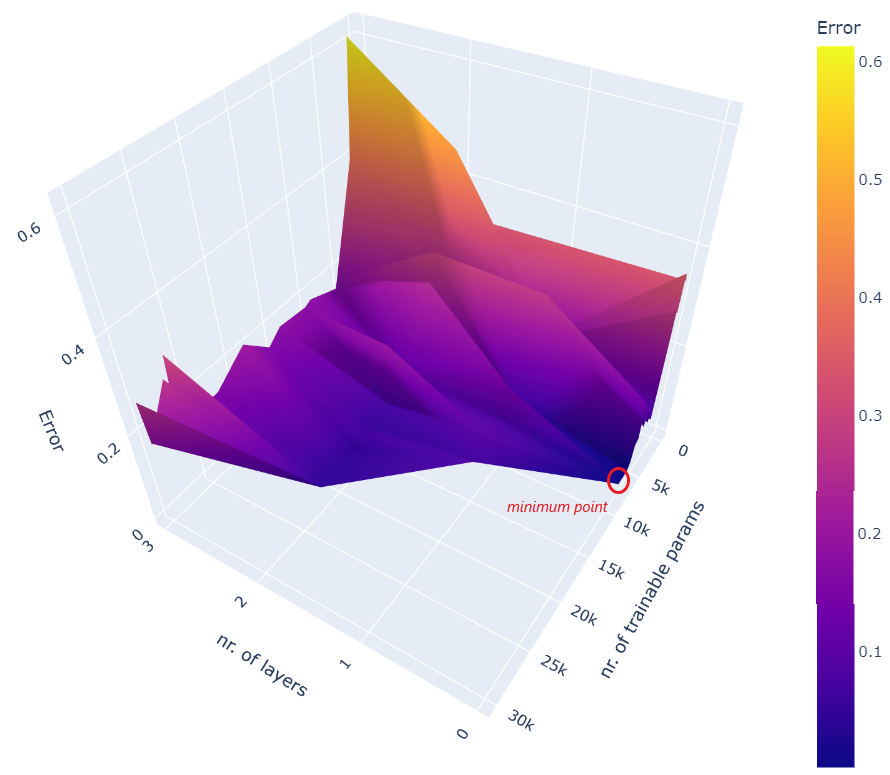 Error 
meshgrid
The error meshgrid, presenting 
the error values of all the
tried architectures in the 
evolutionary algorithm
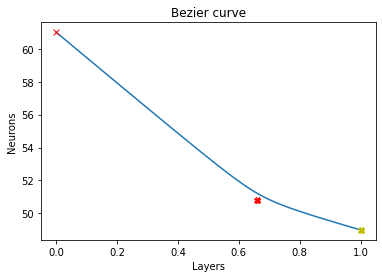 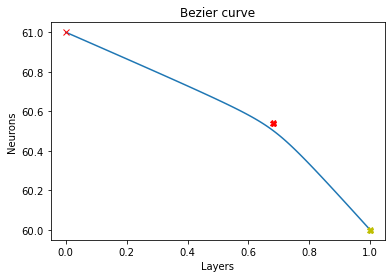 Genes: [49   0    0.66   50.834]
Solution
The solution is the lowest 
point in the error meshgrid
Genes: [60   0    0.681   60.641]
Encoder’s fc layers: [61 -> 60]
 Code size: 60
 Decoder’s fc layers: [60 -> 61]
Encoder’s fc layers: [61 -> 49]
 Code size: 49
 Decoder’s fc layers: [49 -> 61]
Corresponding
 architecture
Architecture search: results
14
Fig. 1
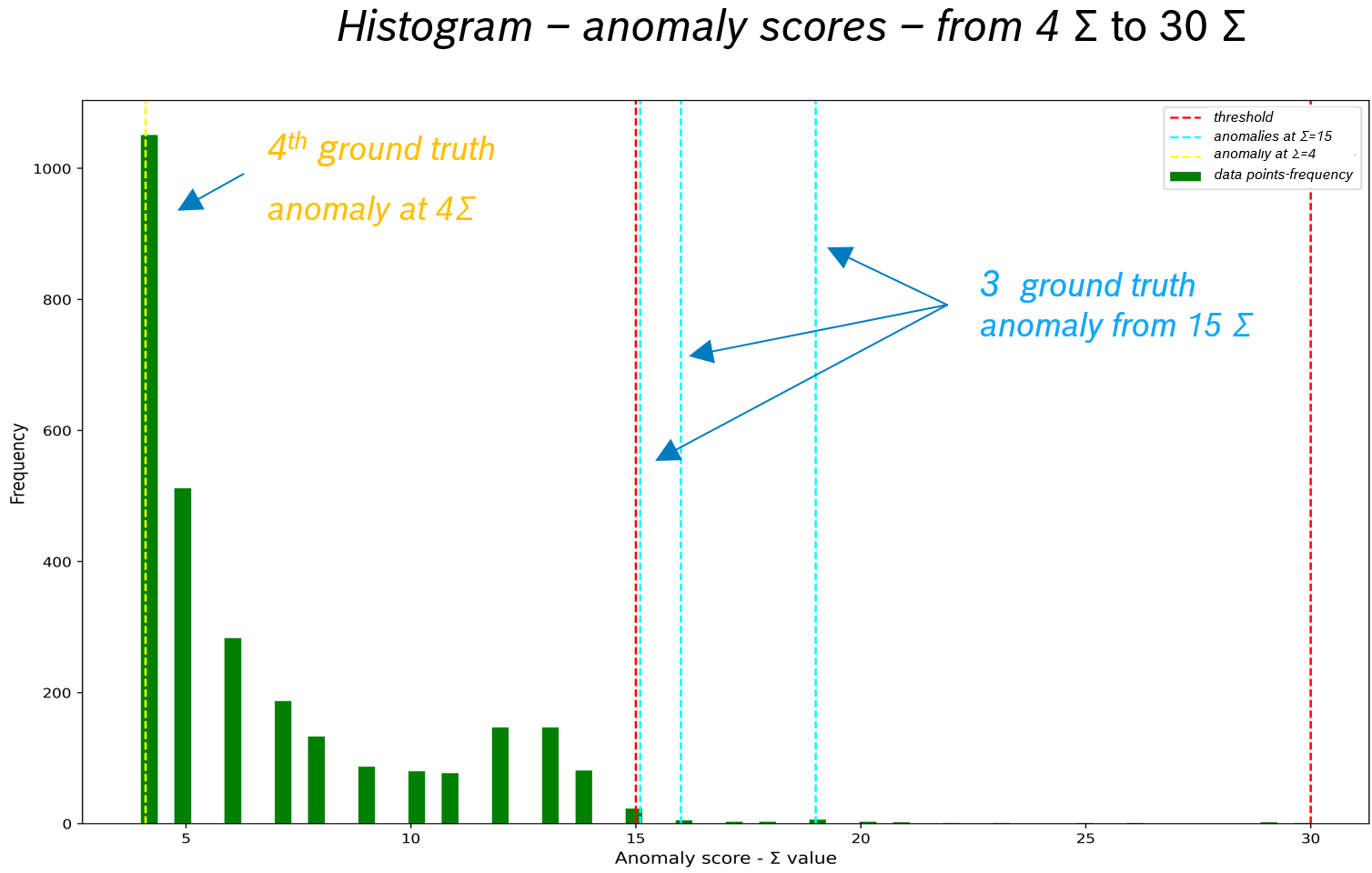 Results, found anomalies
Fig. 5
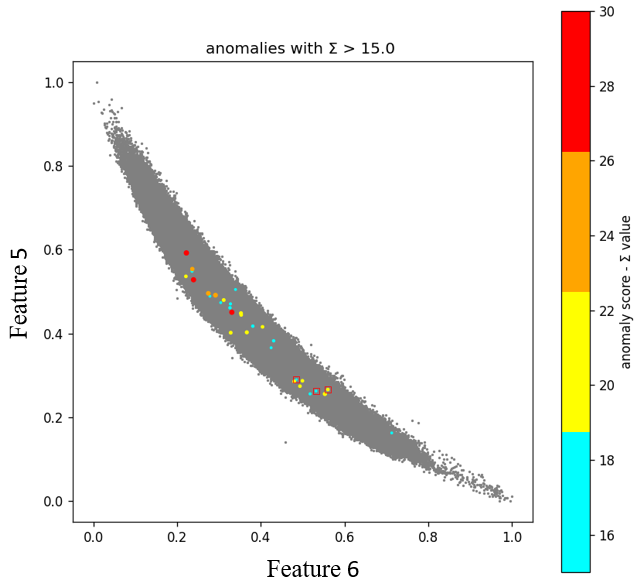 Fig. 2
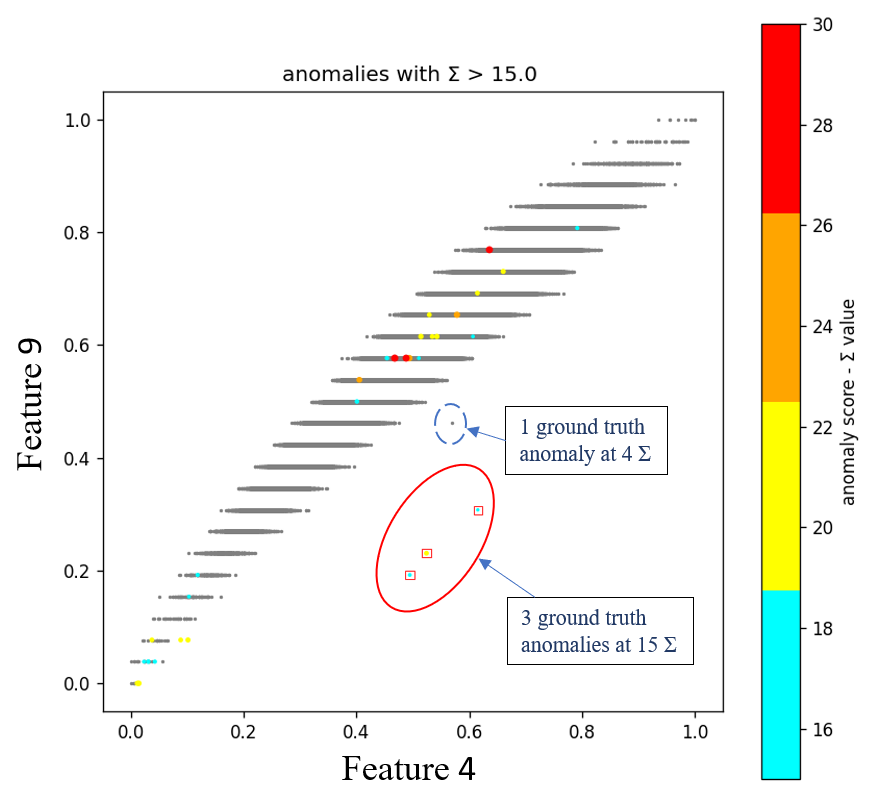 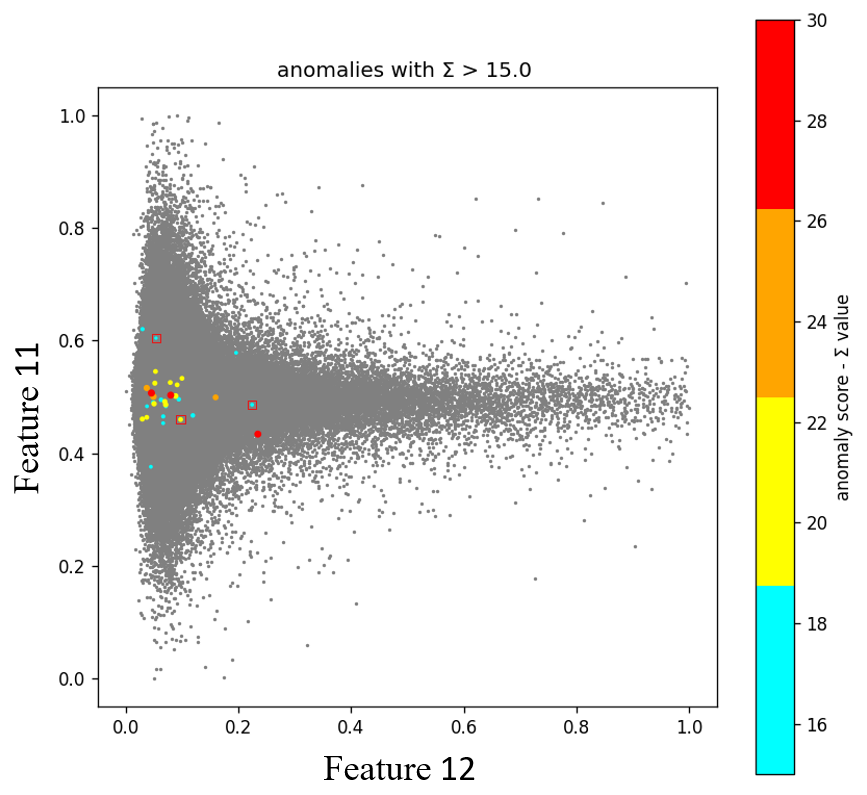 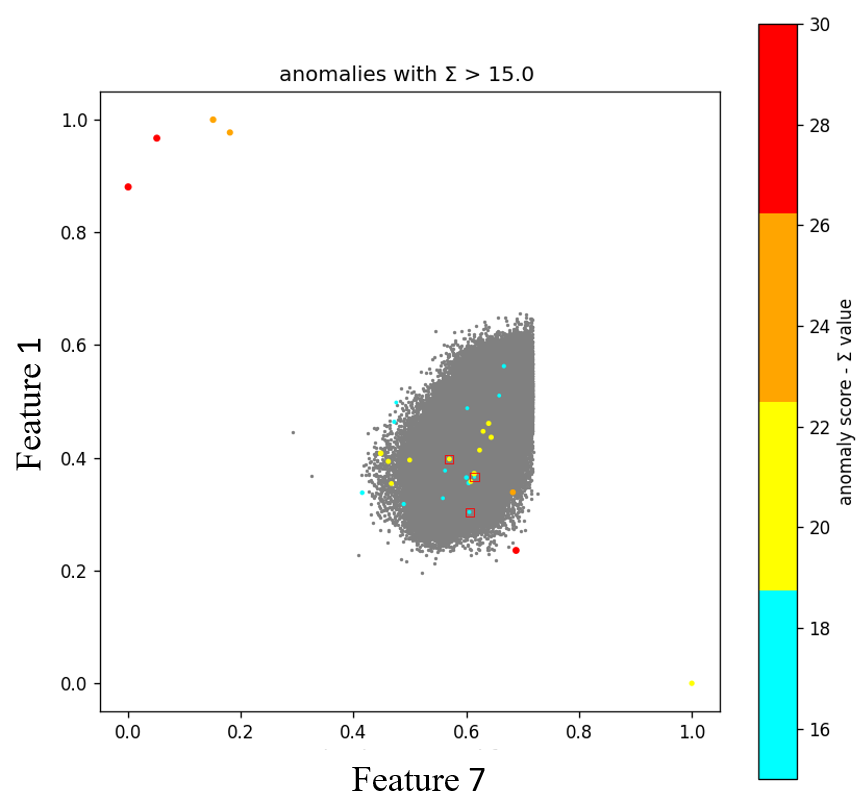 datapoints with high dispersion
Fig. 3
Fig. 4
datapoints with high anomaly score
Results of the Benchmark model. Discovered anomalies at different Σ
15
Fuzzy Rule-Based Anomaly Explanation in Micro-Electromechanical Systems
Hunor István Lukács (lukacs.hunor@inf.elte.hu) 
Tamás Fischl (tamas.fischl@hu.bosch.com)
János Botzheim (botzheim@inf.elte.hu)
Fuzzy rule-based system (FRBS)
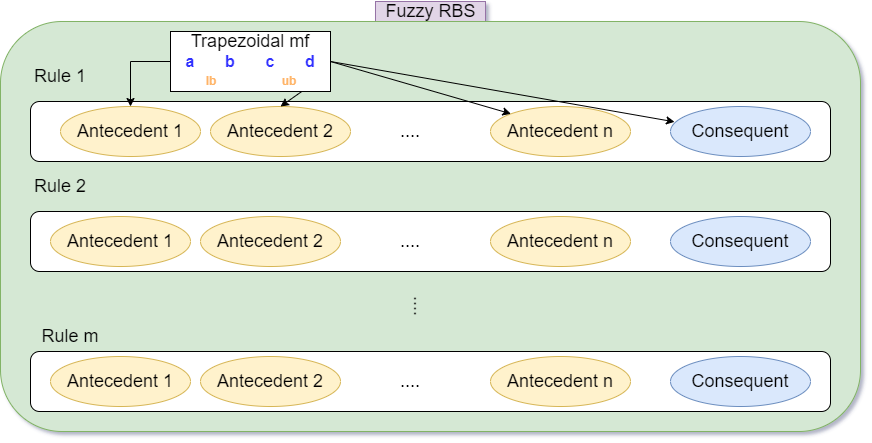 The FRBS model consists of a rule base
Each Antecedent 
and Consequent
 is a trapeze
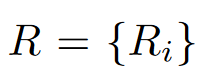 trapezoidal 
membership function:
where Ri are the fuzzy rules
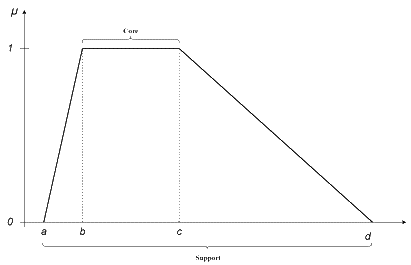 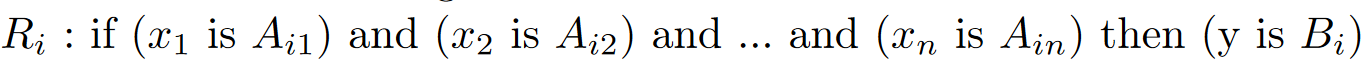 Linguistic interpretation 
of Fuzzy rules. E.g.:
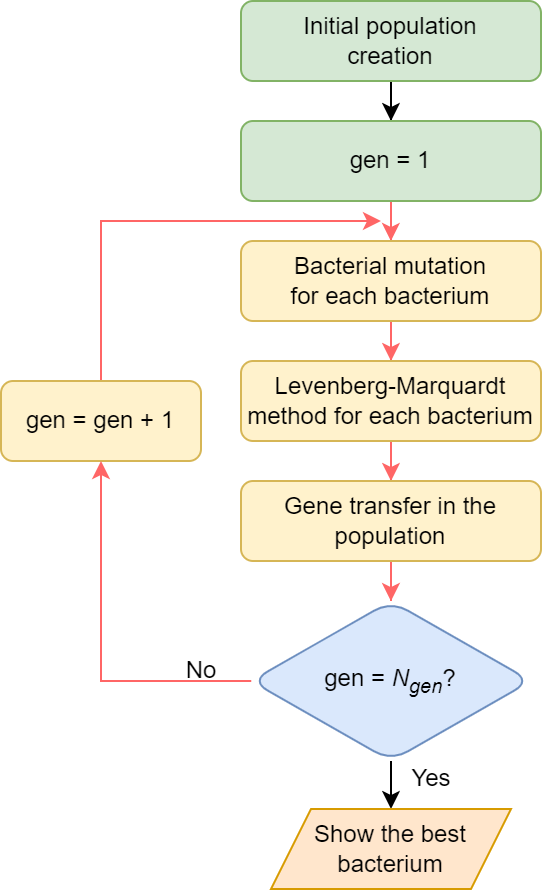 Bacterial representation of an FRBS 
We are going to use this representation
In the Bacterial Memetic Algorithm.
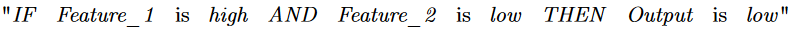 FRBS is optimized with the
 Bacterial Memetic Algorithm:
Bacterial representation:
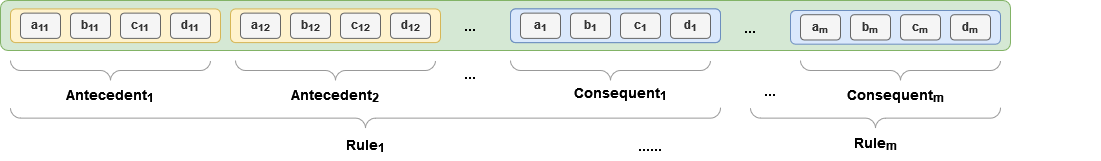 FRBS: model’s bacterial representation and optimization with bacterial memetic algorithm
17
FRBS: initialization based on expert knowledge
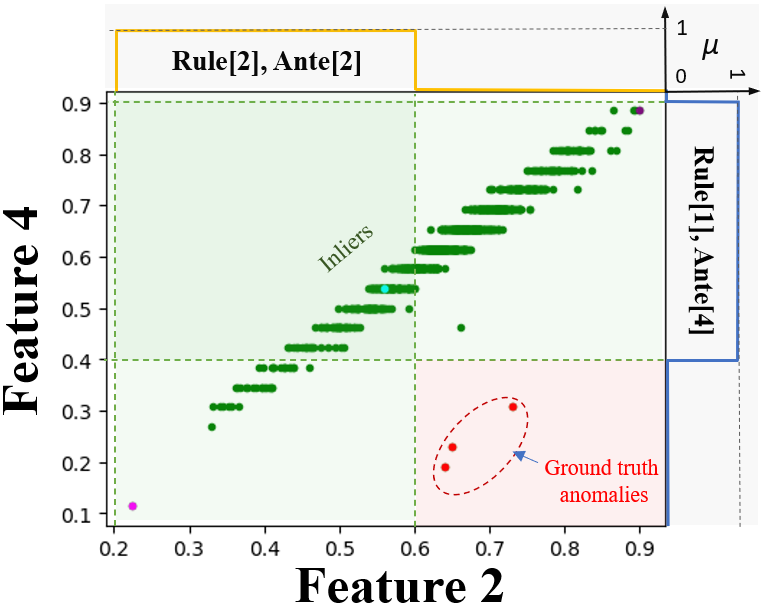 Expert knowledge 
describing gt_anomalies
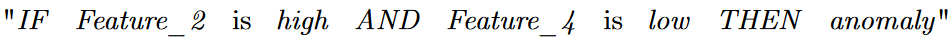 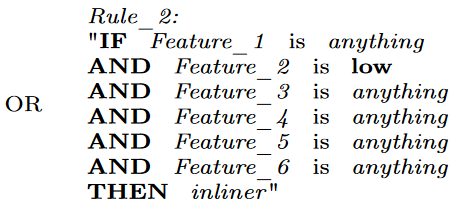 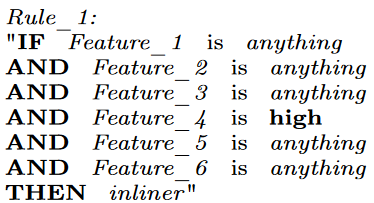 The same fuzzy expression 
rephrased for inliers
The initialized FRBS model 
visualized
Initialization of the FRBS model based on the fuzzified expert knowledge
18
FRBS applied on MEMS dataset
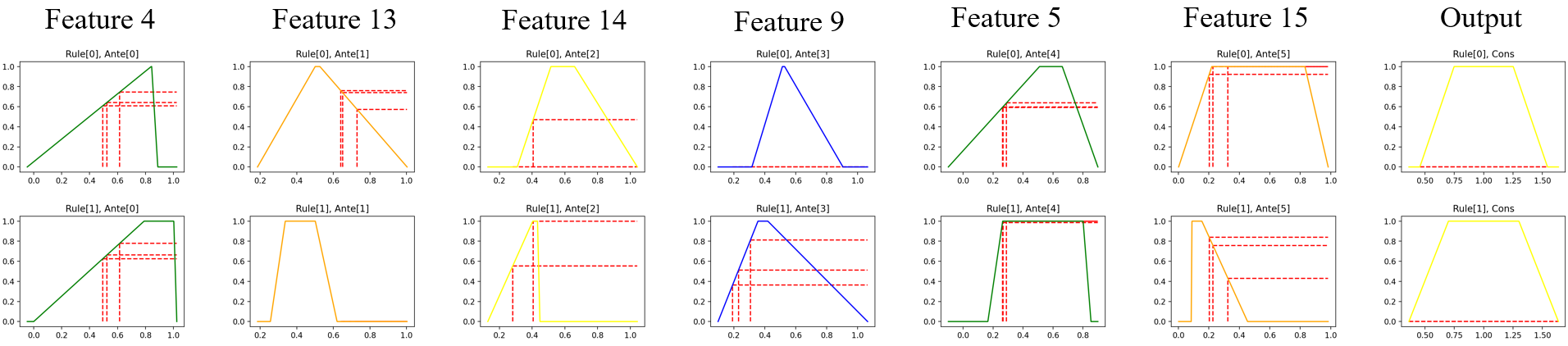 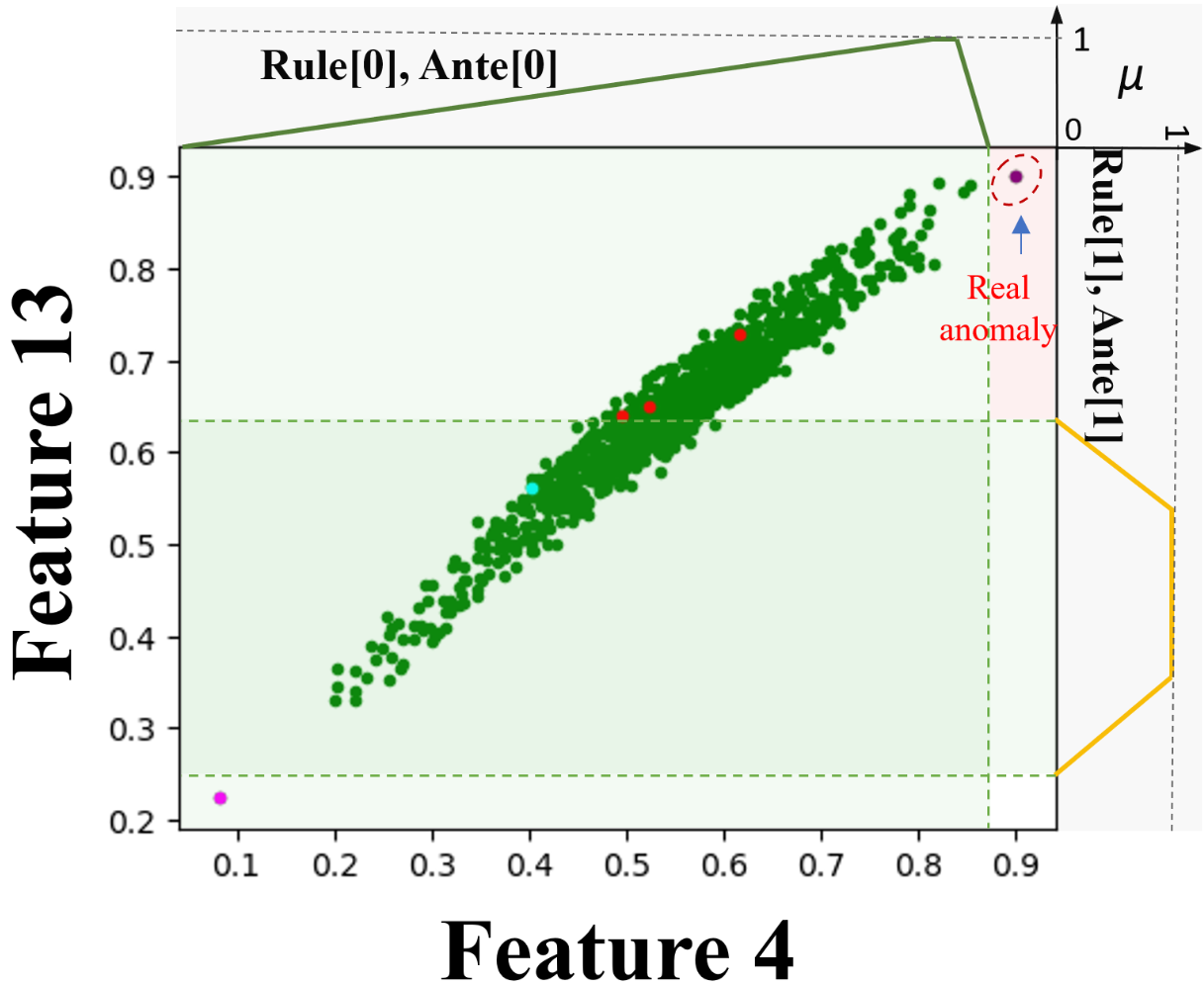 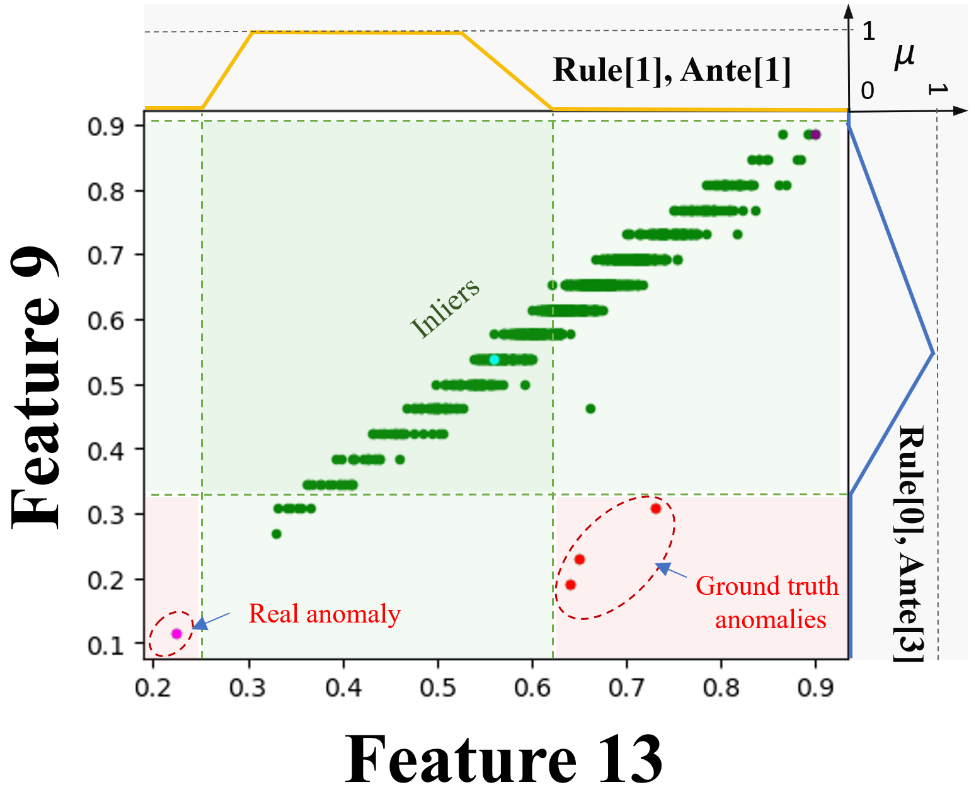 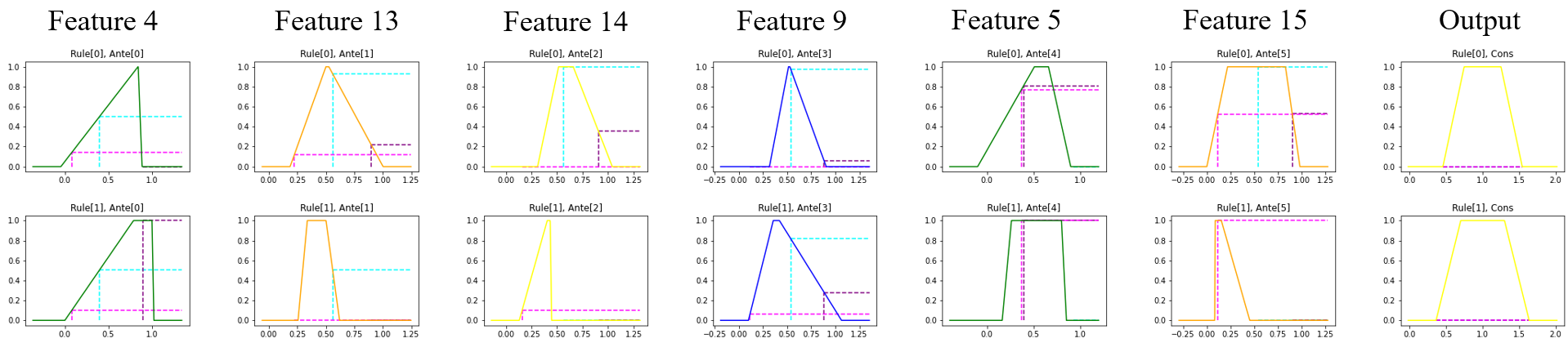 Found anomalies; Fuzzy explainability
References
Lukács, H.I., Fischl, T., Botzheim, J. (2023). Bacterial Evolutionary Algorithm Based Autoencoder Architecture Search for Anomaly Detection. In: Nguyen, N.T., et al. Advances in Computational Collective Intelligence. ICCCI 2023. Communications in Computer and Information Science, vol 1864. Springer, Cham. https://doi.org/10.1007/978-3-031-41774-0_44

Lukács, H.I., Fischl, T., Botzheim, J. (2024). Fuzzy Rule-Based Anomaly Explanation in Micro-electromechanical Systems. In: Advances in Computational Collective Intelligence. ICCCI 2024. DOI: https://doi.org/10.1007/978-3-031-70259-4_3
Thank you for your attention!
Hunor István Lukács (lukacs.hunor@inf.elte.hu)
PhD student at ELTE Dept. of Artificial Intelligence | Data Scientist at Robert Bosch Kft.